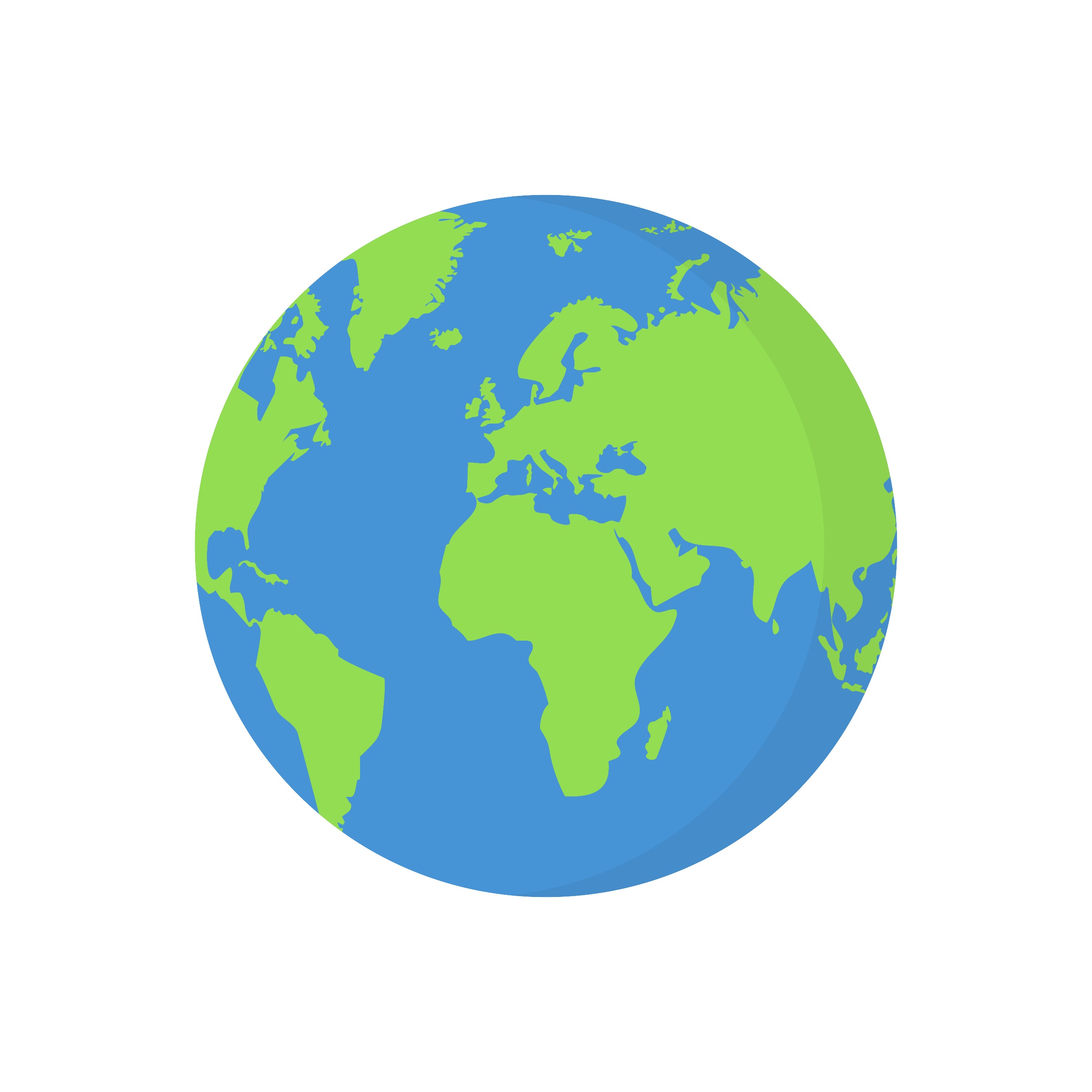 de vraag van vandaag
ik zie….ik zie…..wat jij niet ziet
Je hebt het echt nodig, maar geeft het toch weg……
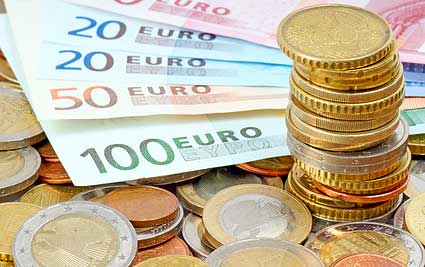 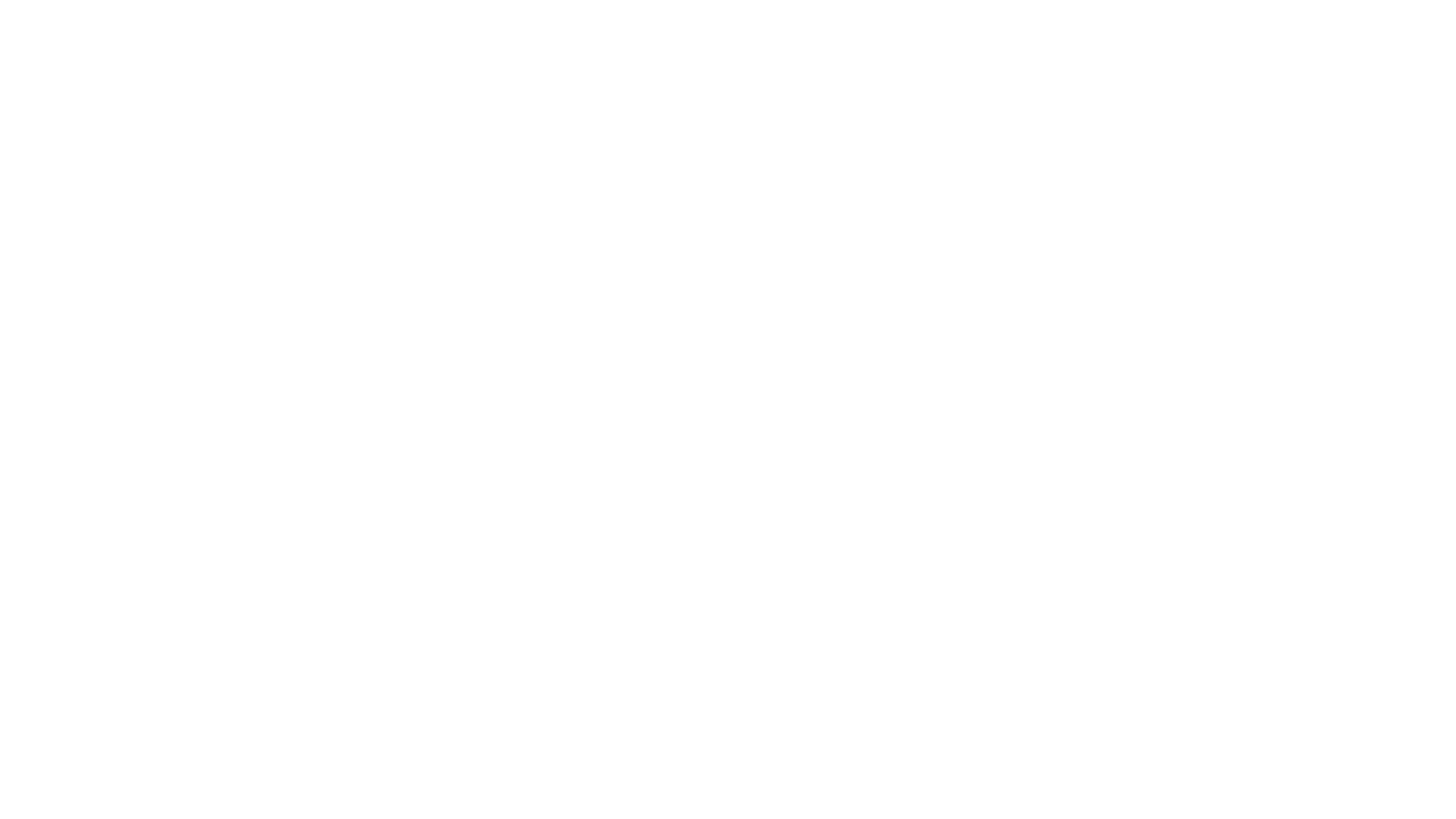 geld
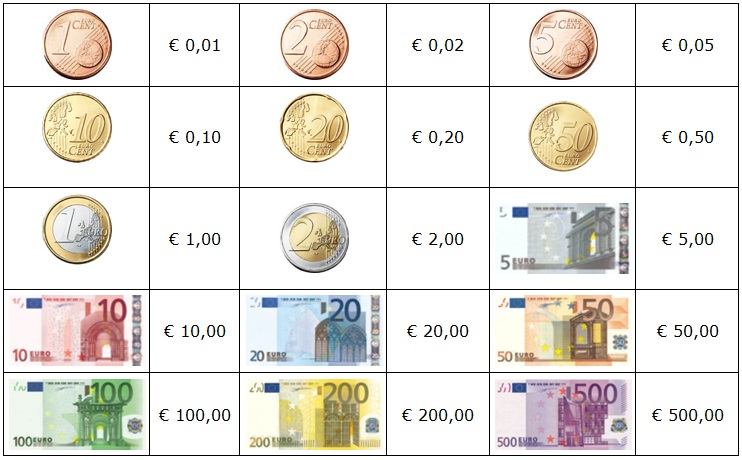 [Speaker Notes: Wij betalen met euro’s. Er zijn munten en biljetten. Alles heeft een eigen waarde.]
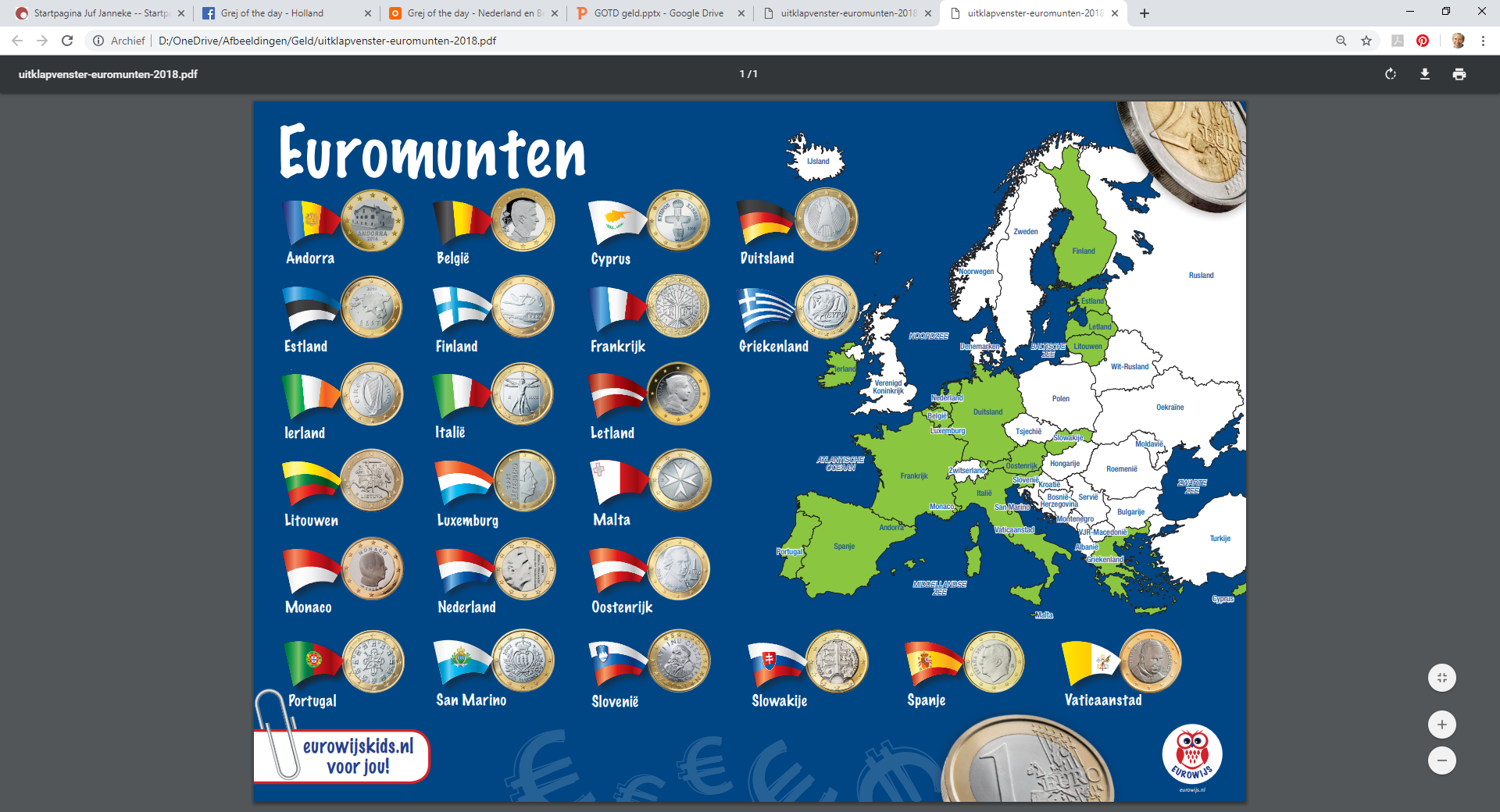 [Speaker Notes: In deze landen betalen we allemaal met de euro. Andere landen hebben ander geld. Dat moet je dan omwisselen.]
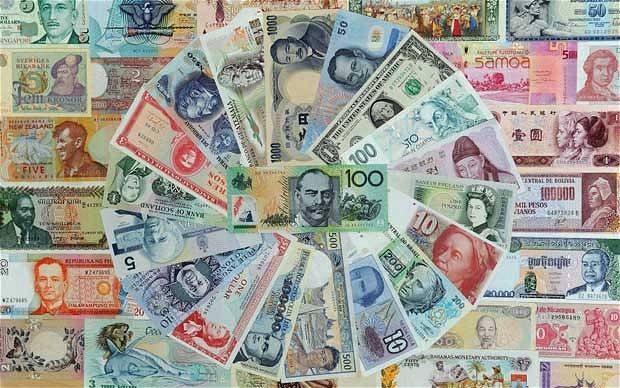 [Speaker Notes: Er zijn dollars, ponden, roebels, kronen, escudos, dirham]
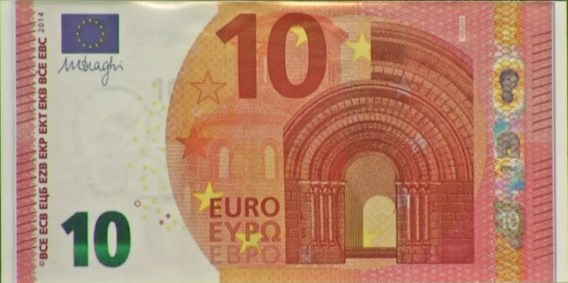 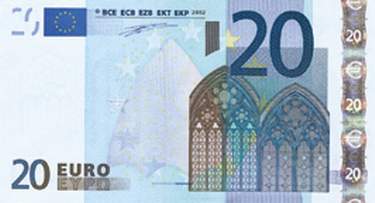 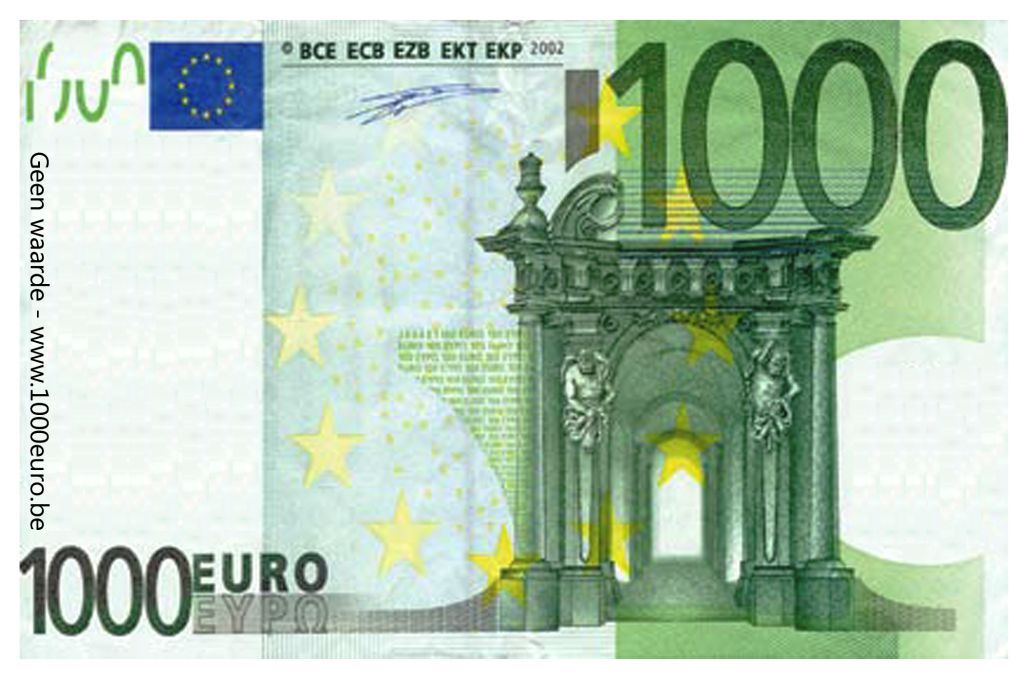 [Speaker Notes: Biljetten hebben een watermerk en zijn gemaakt van papier dat niet snel scheurt.]
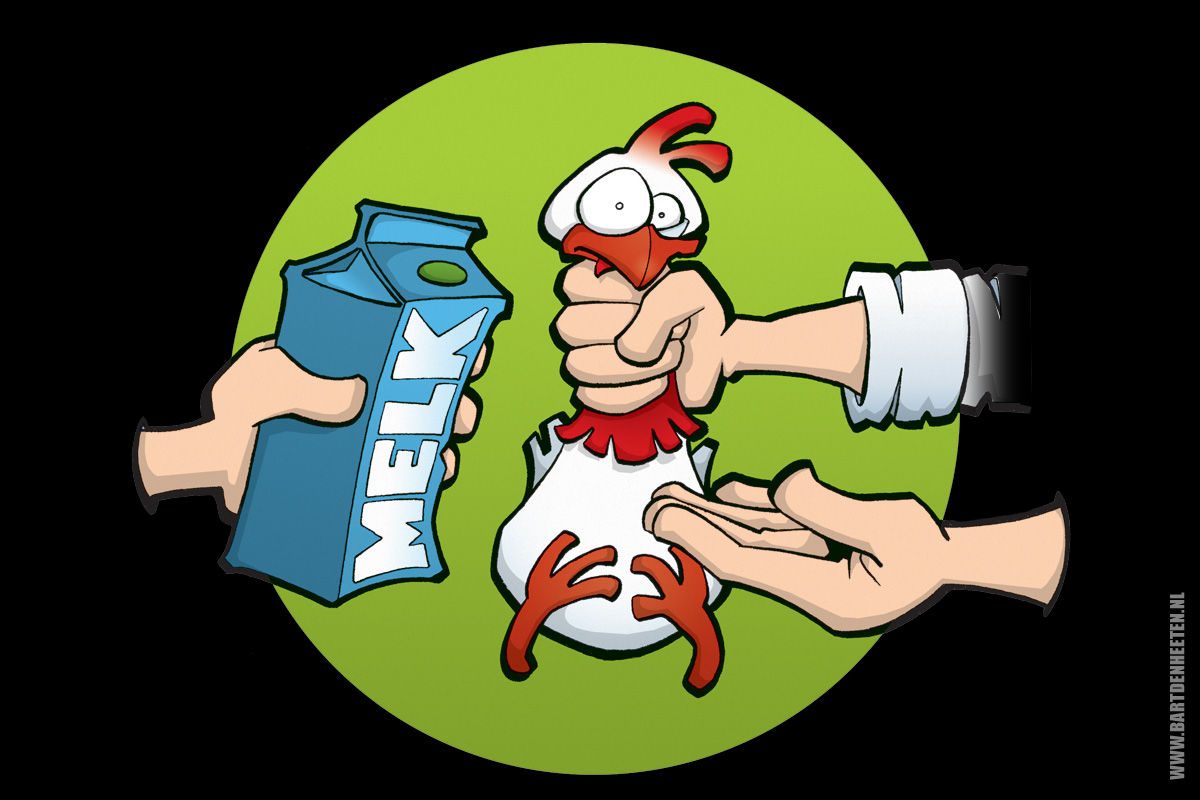 [Speaker Notes: Voordat er geld was, ruilden mensen alles met elkaar]
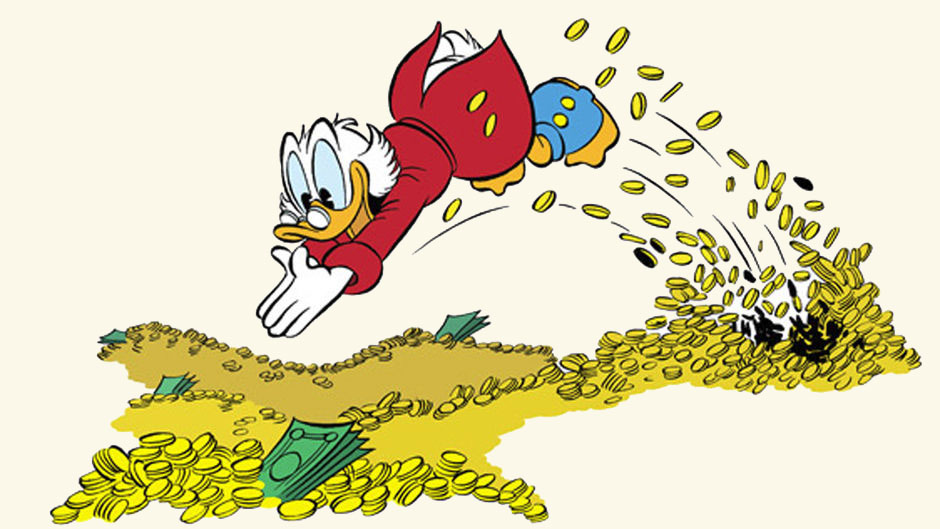 Hoe kom je eigenlijk aan geld?
[Speaker Notes: Hoe krijg je geld?]
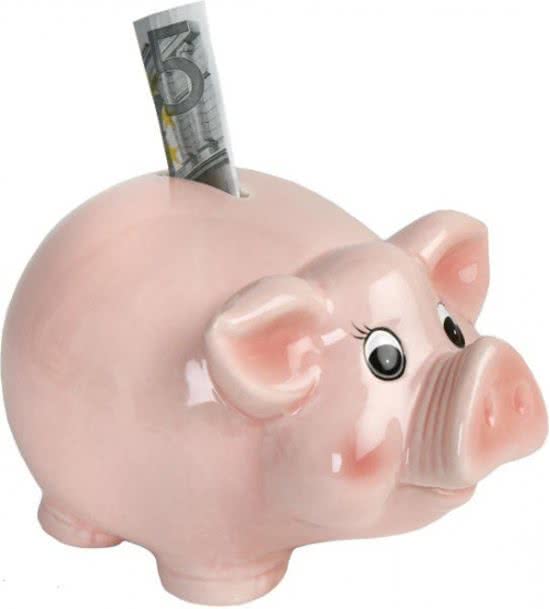 [Speaker Notes: Geld kun je sparen zodat je het later voor iets kunt gebruiken. Waar spaar je voor?]
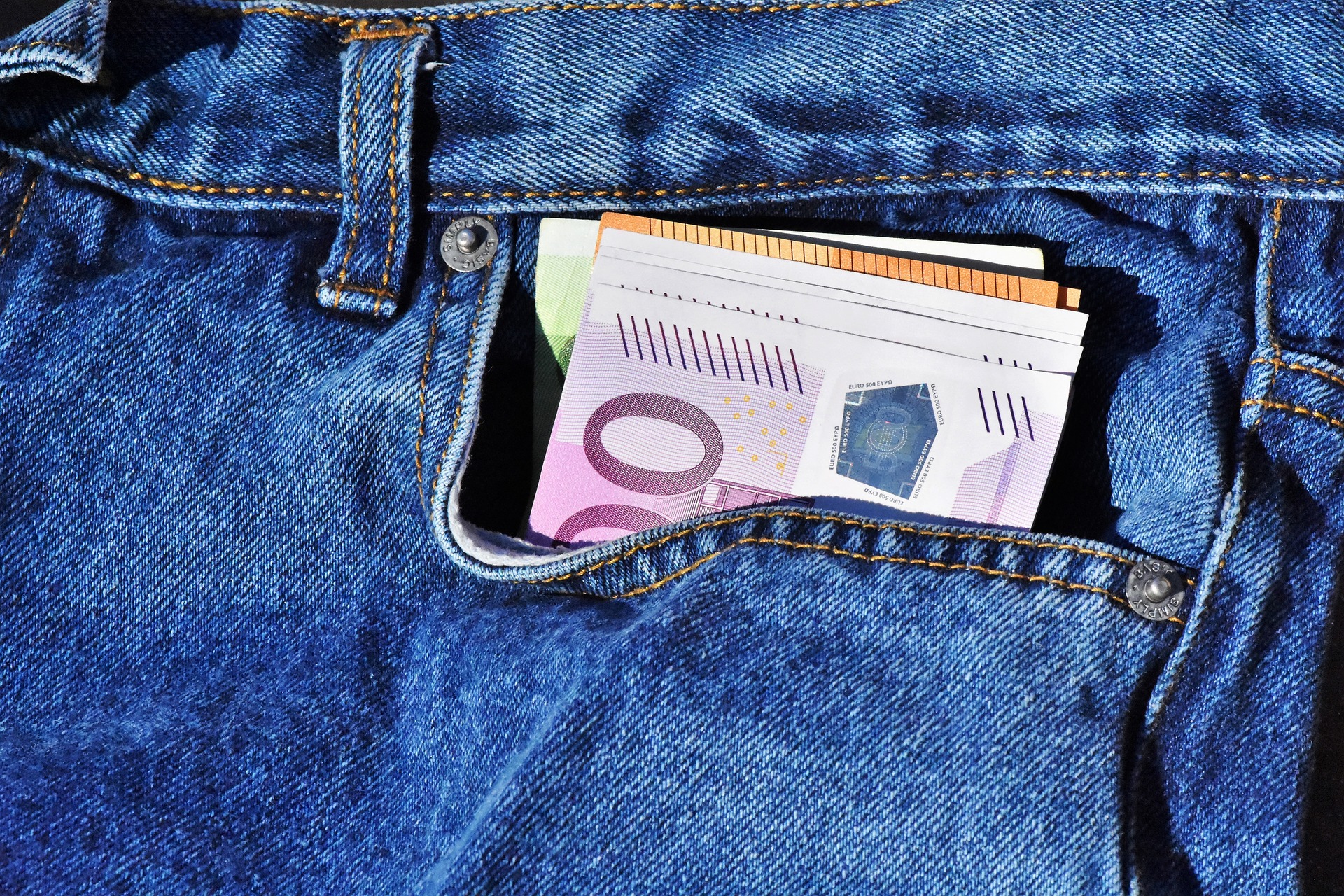 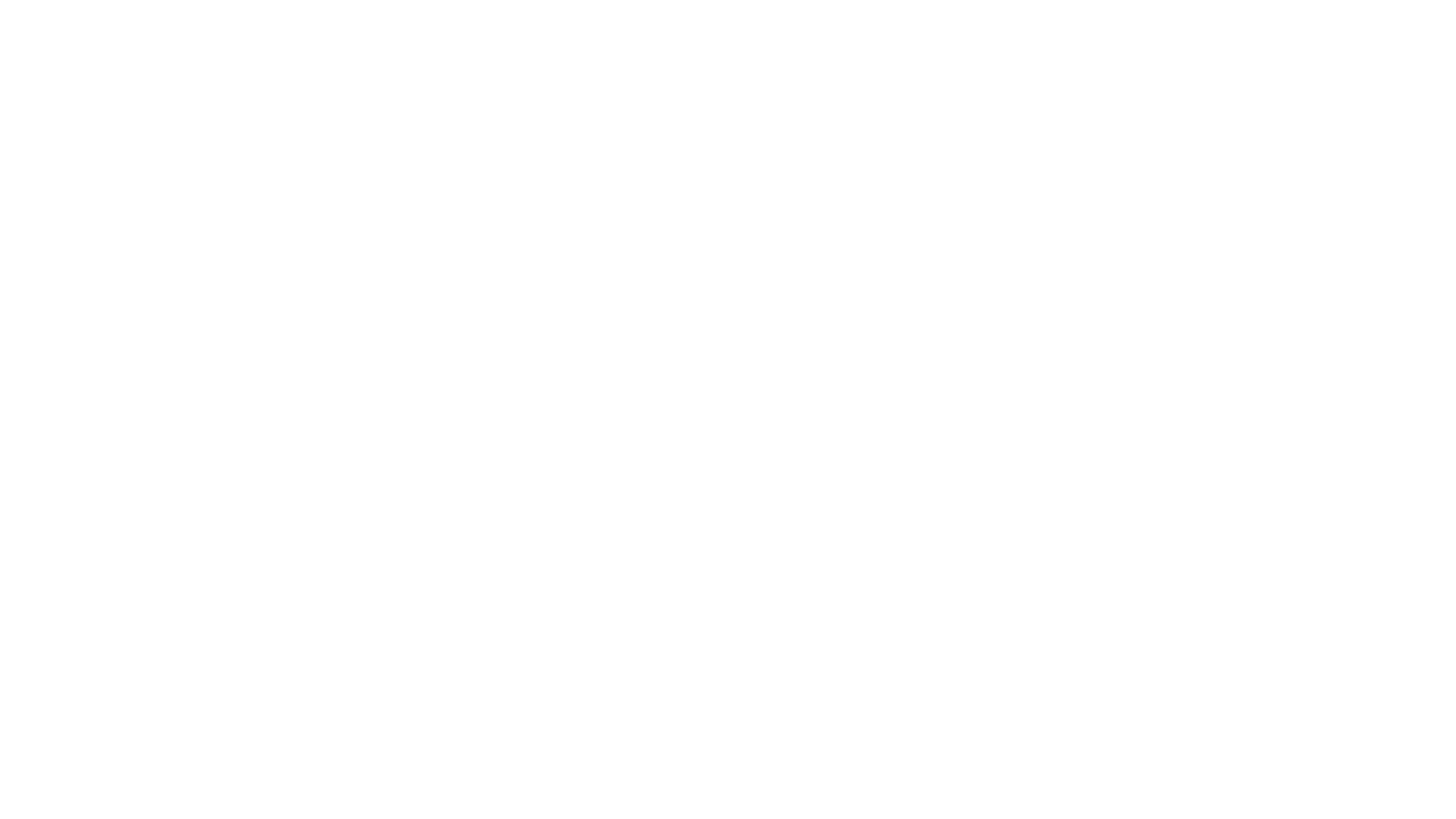 [Speaker Notes: Heb jij al zakgeld? Wat doe je er mee?]
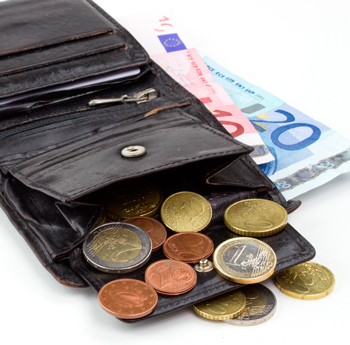 [Speaker Notes: Je kunt geld bewaren in een portemonnee en deze meenemen als je iets wilt kopen]
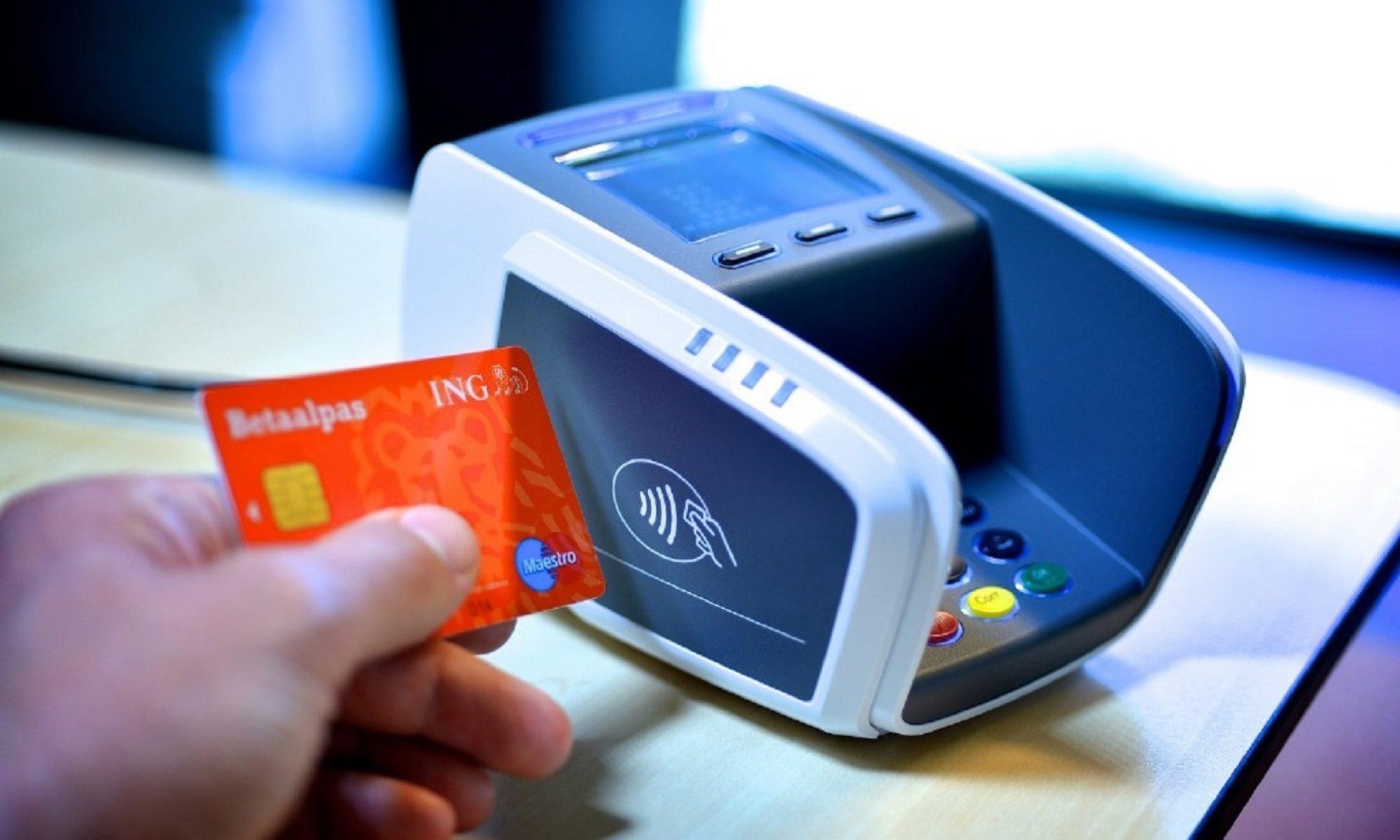 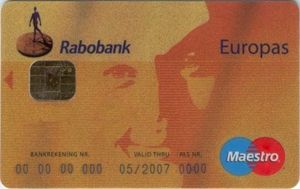 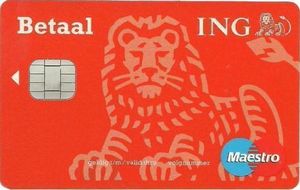 [Speaker Notes: Je kunt ook geld pinnen als je geld nodig hebt. Dan heb je een pincode nodig en moet je zorgen dat er genoeg geld op de bank staat.]
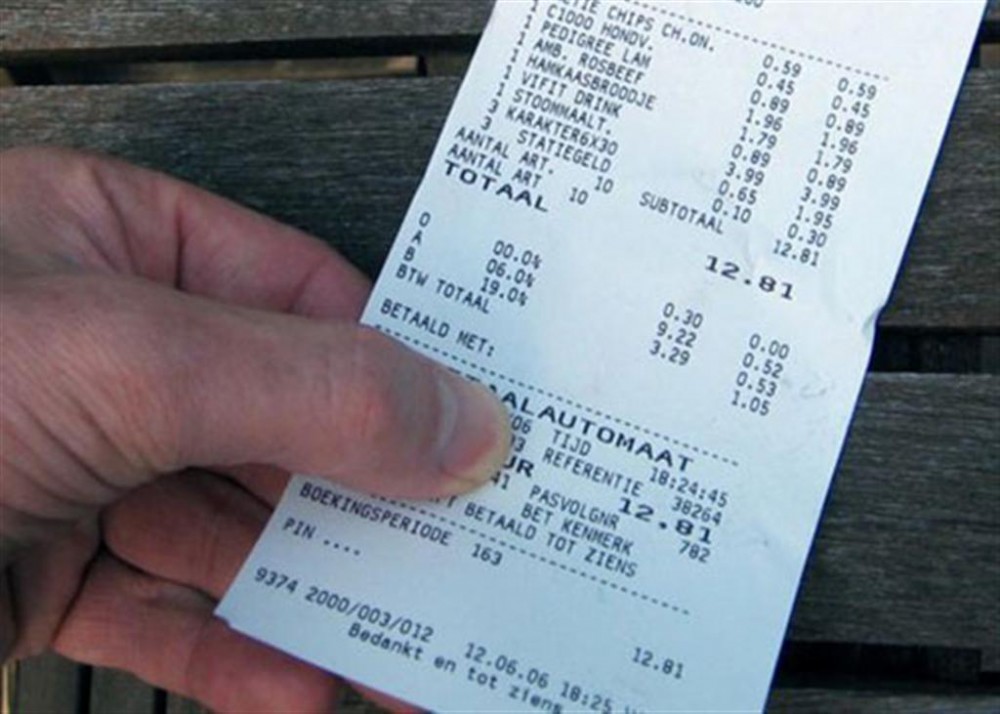 [Speaker Notes: Als je iets hebt gekocht, krijg je een kassabon. Daarop staat wat je moet betalen en wat je hebt gekocht.]
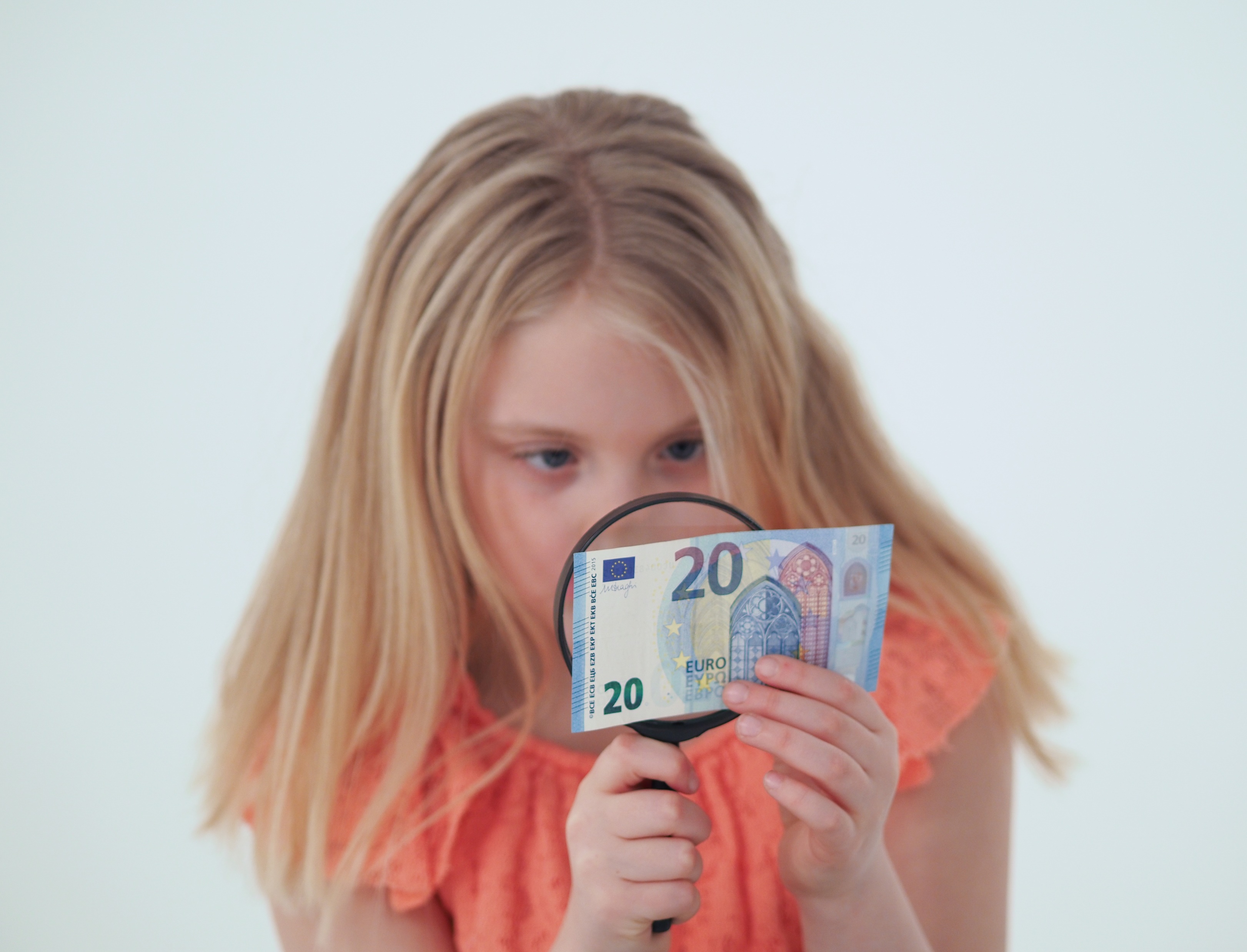 [Speaker Notes: Heb je geld wel eens goed bekeken? Zie je het watermerk? En de afbeeldingen die er op staan?]
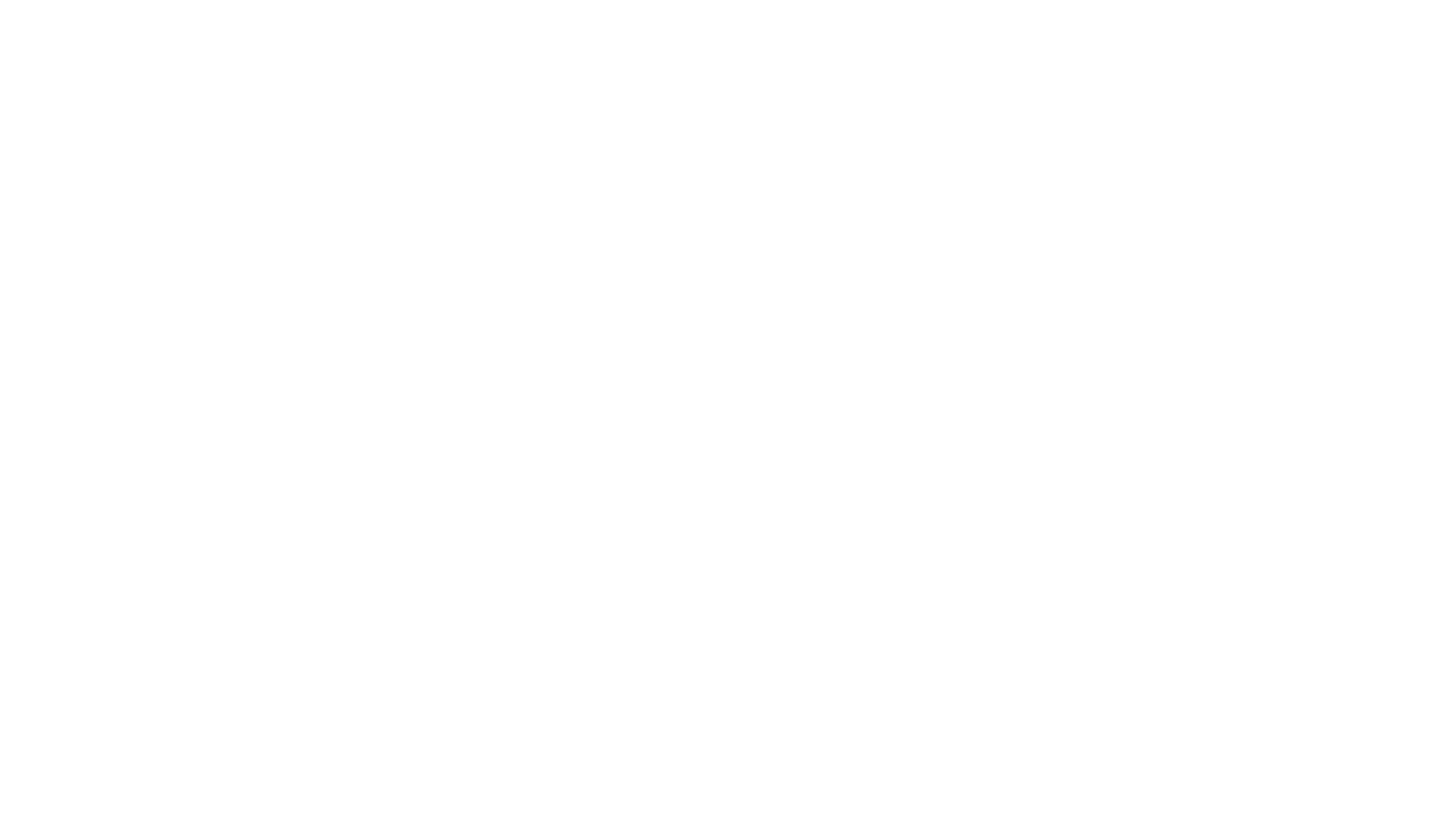 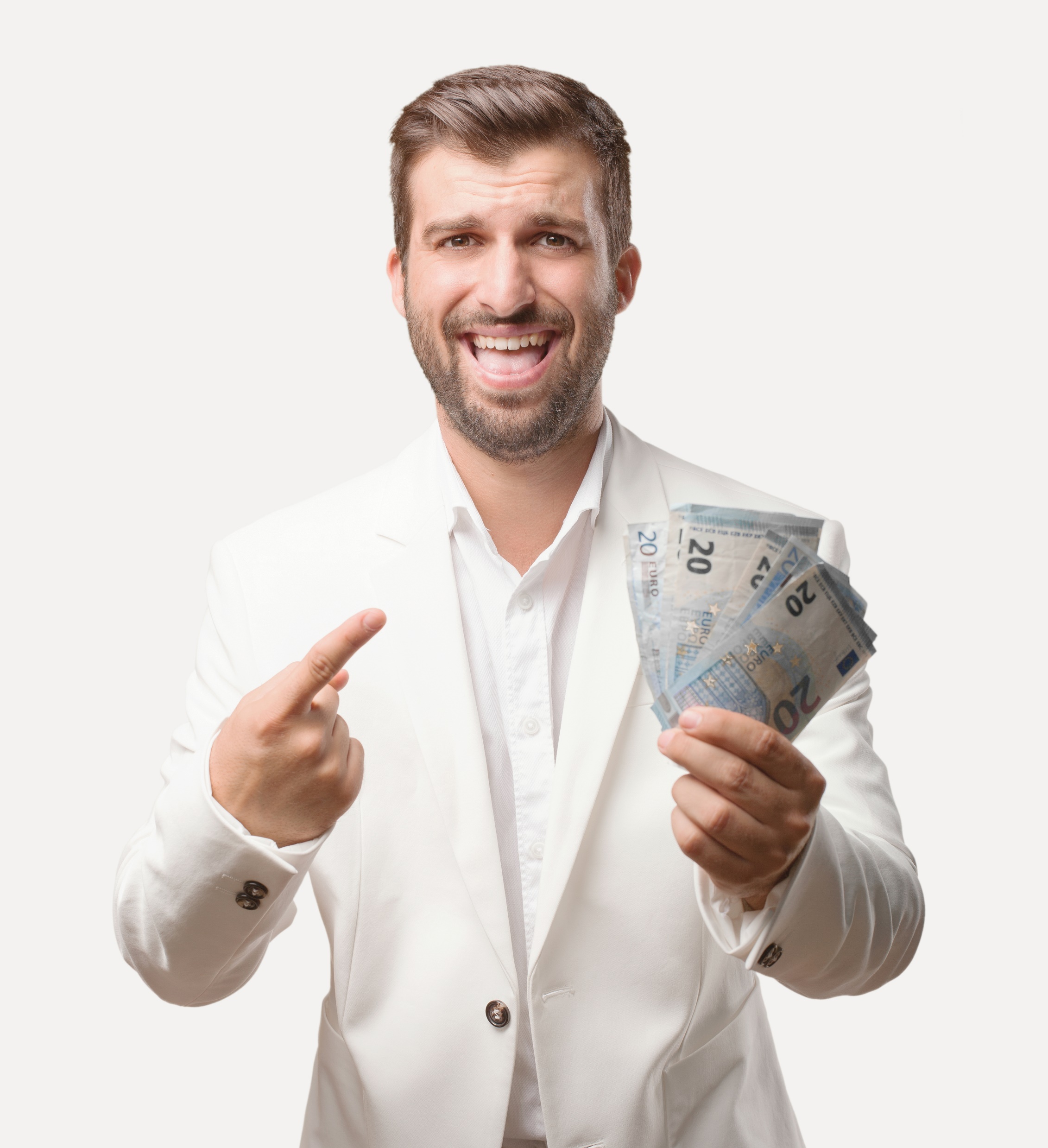 Het is fijn als je wat geld hebt, wat doe jij met geld? En wat als je heel veel geld hebt? Wat zou je wel doen als je weinig geld hebt?
https://eurowijskids.nl/geld/hoe-wordt-geld-gemaakt/
https://www.youtube.com/watch?v=RUC4bFAFaTE
https://eurowijskids.nl/sparen/liedje-in-mijn-spaarpot/
https://eurowijskids.nl/pinnen/pinnen-hoe-werkt-dat-nou-eigenlijk/
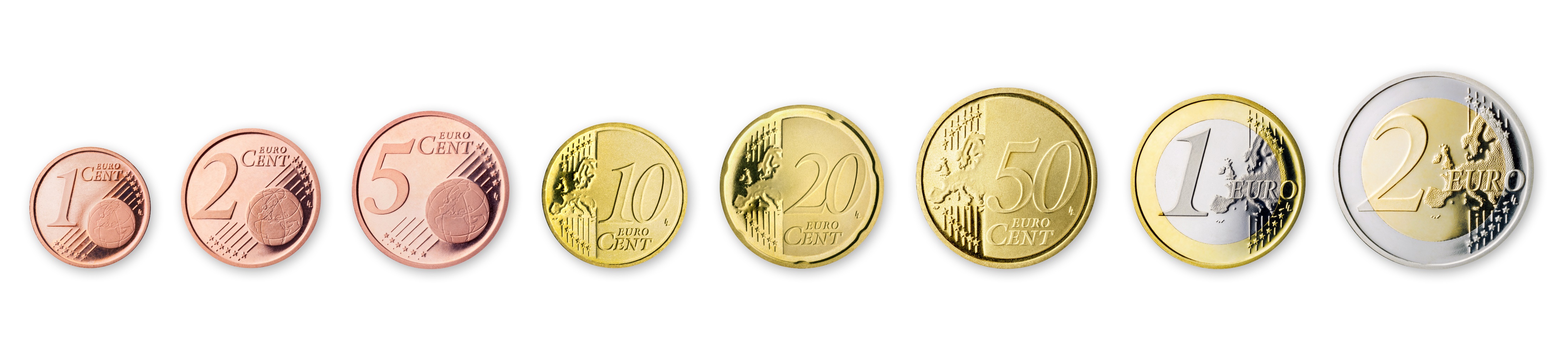